Pie Charts
Pie Charts
June 2017 
2H Q10
1 Marker
Nov 2017 
1H Q11
June 2017 2H Q10
Pie Charts
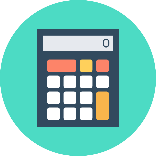 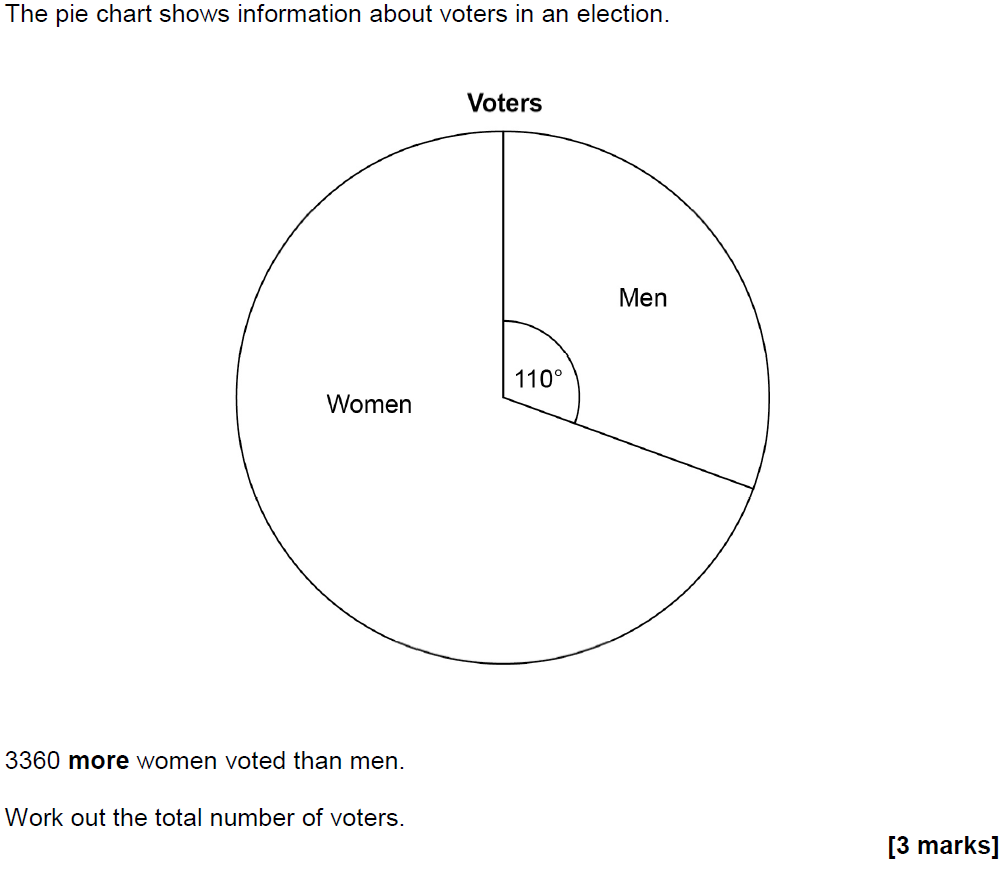 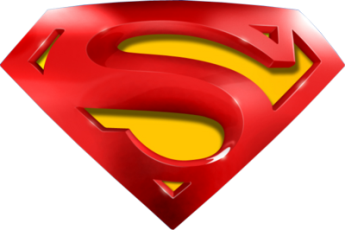 June 2017 2H Q10
Pie Charts
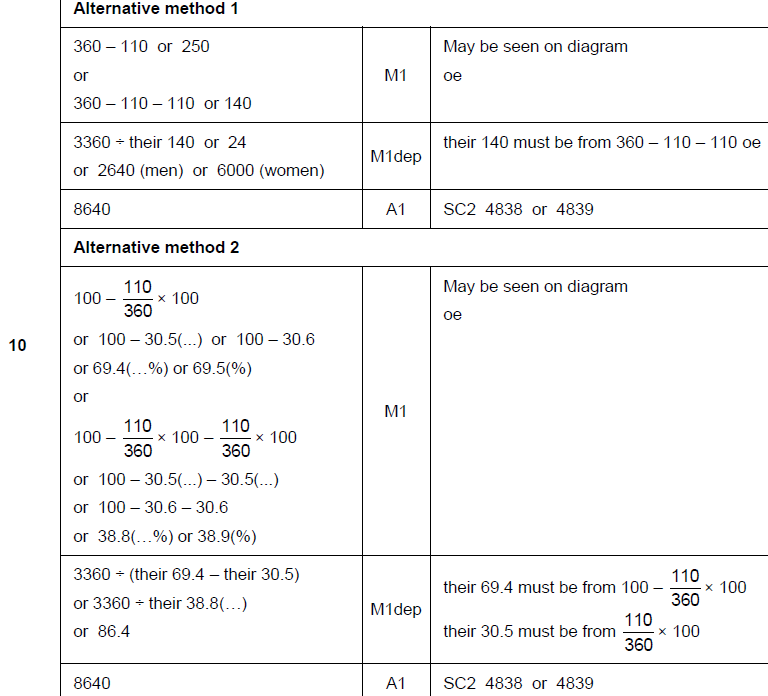 A
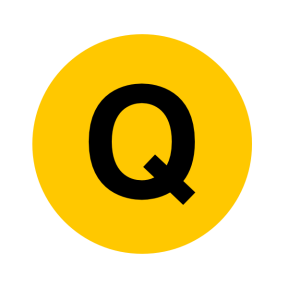 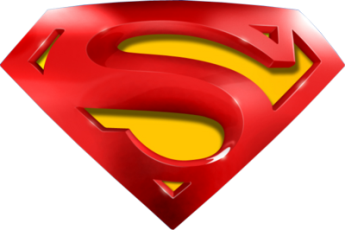 June 2017 2H Q10
Pie Charts
A Alternative & notes
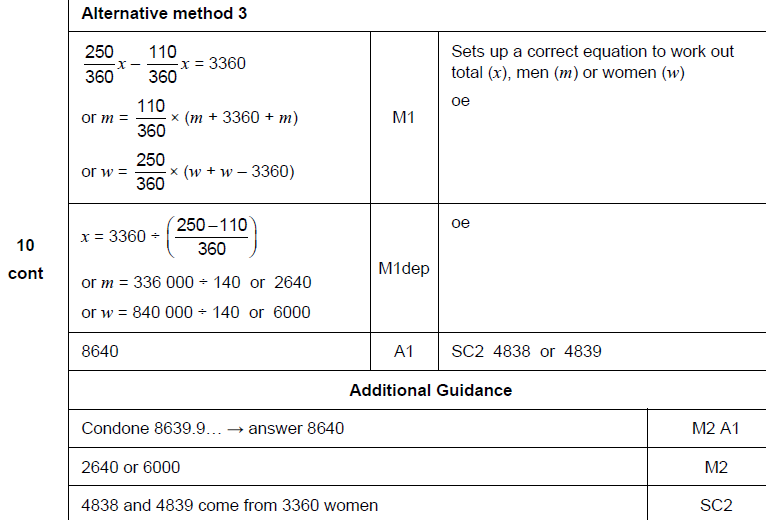 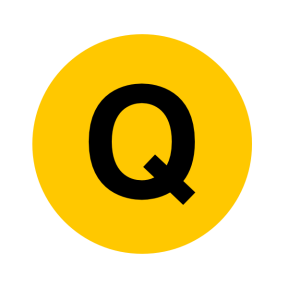 Nov 2017 1H Q11
Pie Charts
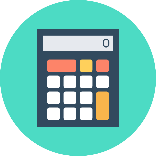 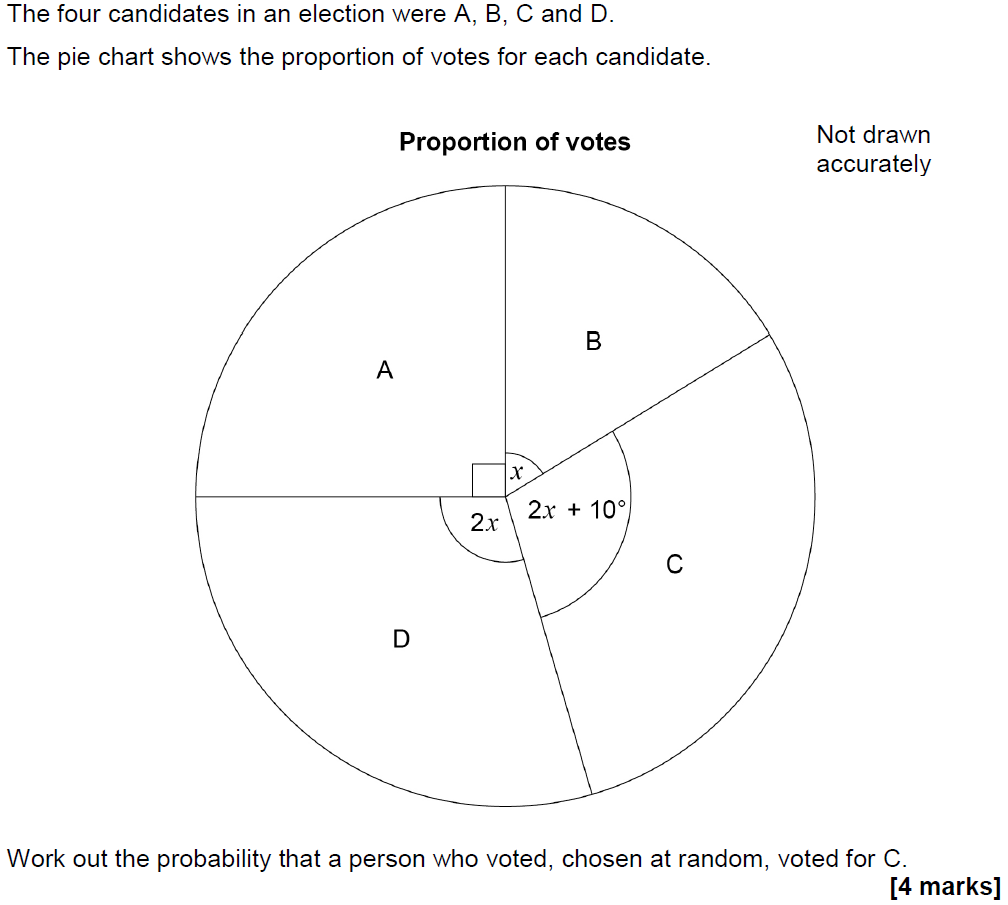 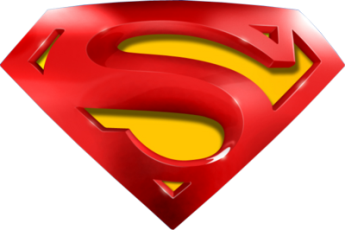 Nov 2017 1H Q11
Pie Charts
A
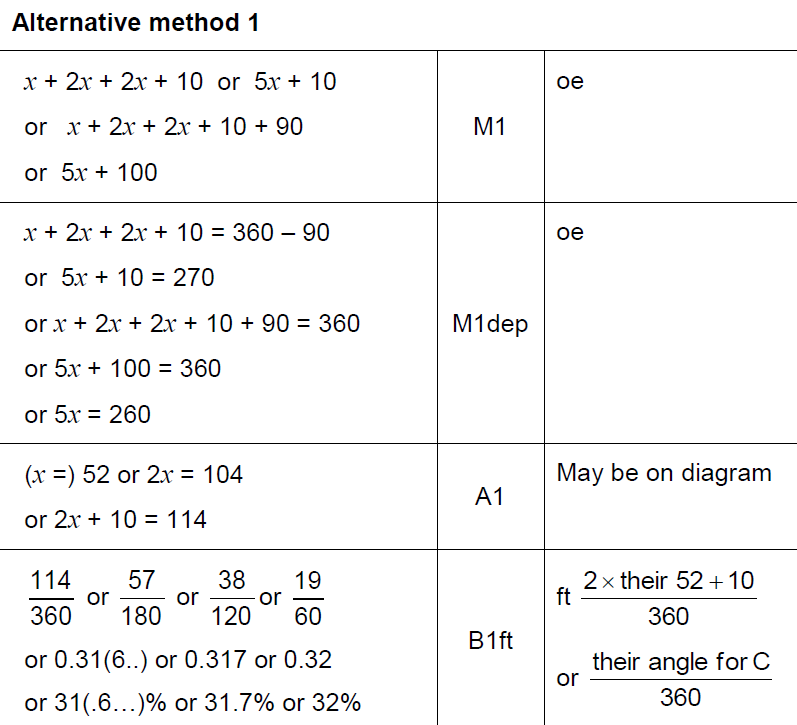 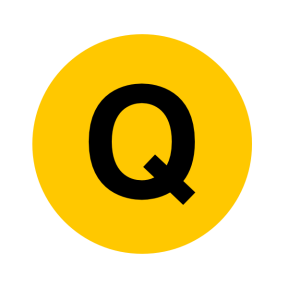 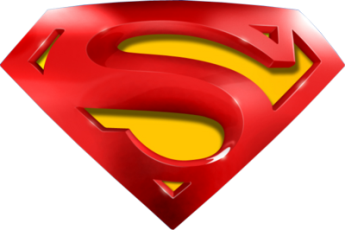 Nov 2017 1H Q11
Pie Charts
A Alternative
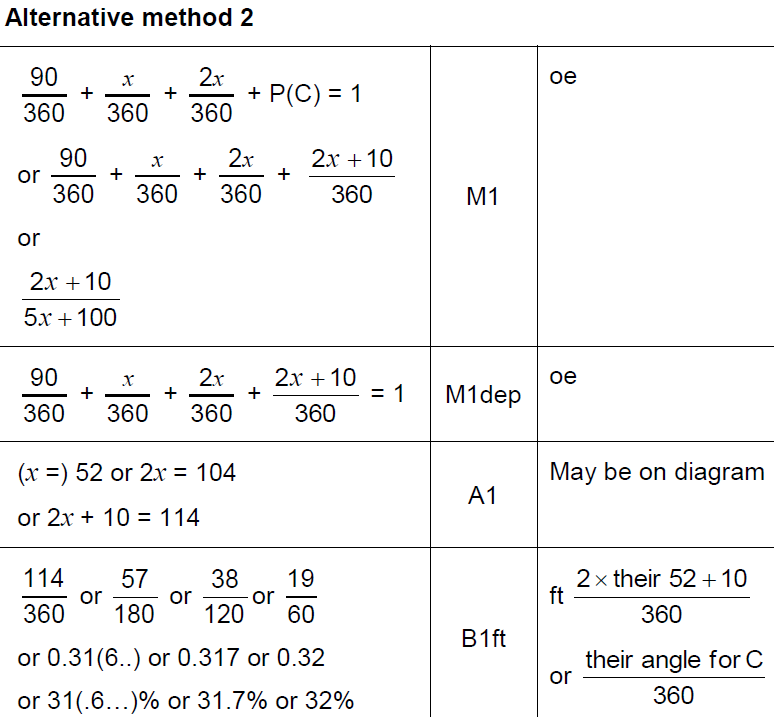 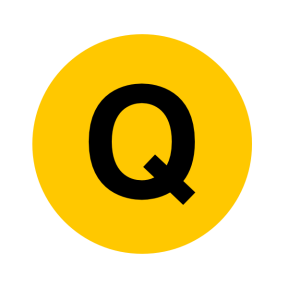 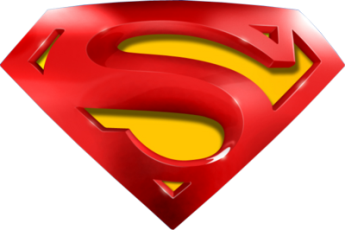 Nov 2017 1H Q11
Pie Charts
A notes
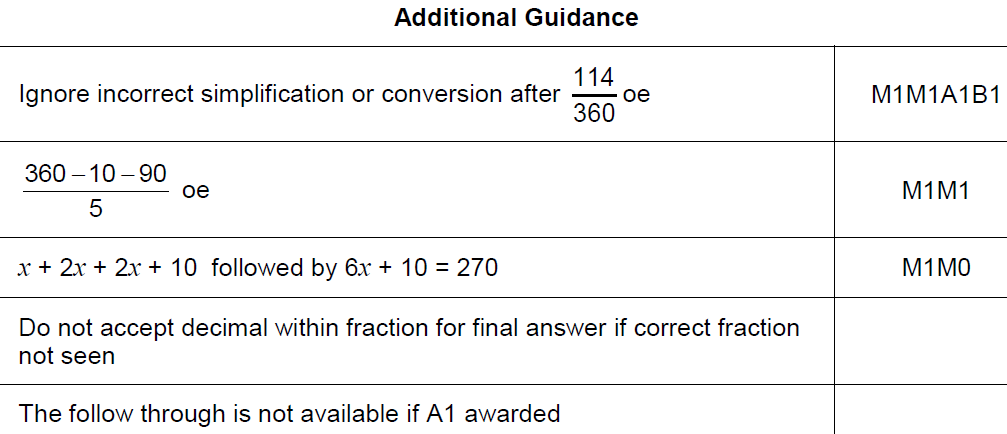 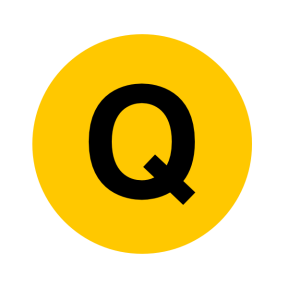